Fortalecimiento de la transparencia en una ONG.  El caso de FASINARM. SEMINARIO Transparencia y rendición de cuentas: experiencias regionales frente al reto de legitimar el papel de las OSC en Ecuador.
GILDA MACIAS CARMIGNIANI
Quito, 25 de enero 2011
FASINARM   (1966-2011)
Planes Estratégicos


1988-1990: FASINARM 2000 
                                 (programa-presupuesto)

1997-1999: FASINARM 2010 
                             (modelo PEYDI)

2009-2010: FASINARM 2014
Modelo PEYDI
Componentes Plan Estratégico
Diagnóstico e hipótesis organizacional
Hilo conductor y competencia crítica
Usuarios/clientes
Marco conceptual
Código Etico
Misión y Visión
Análisis interno y externo 
Estrategias y líneas de acción
Planes, programas y proyectos
Estructura
Sistema de evaluación
Componentes Desarrollo Institucional
INDIVIDUOS


EQUIPOS
    - comunicación
    - contratos psicológicos
    - trabajo colaborativo
    - pro-actividad
    - reuniones efectivas

ORGANIZACIÓN
    -  toma de decisiones 
    -  definición y negociación de roles
    -  análisis y solución de problemas
    -  liderazgo situacional
    -  poder y liderazgo
     - trabajo en red
Participación: análisis, reflexión,  
                         acción.
Análisis  sobre el funcionamiento organizacional:  capacidades técnicas (tecnología, recursos) y sociales (liderazgo, equipo, comunicación, cultura).
Dominio intelectual de la organización: trayectoria, misión, visión, filosofía.
Interpretación del contexto y definición de su rol.
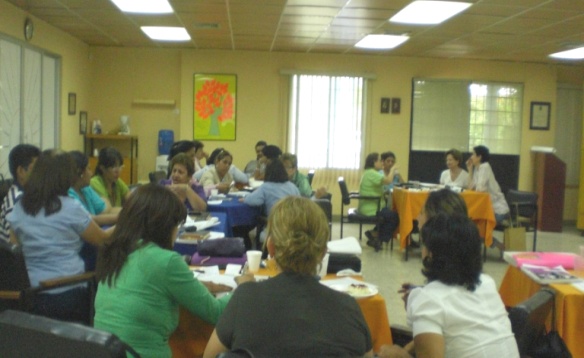 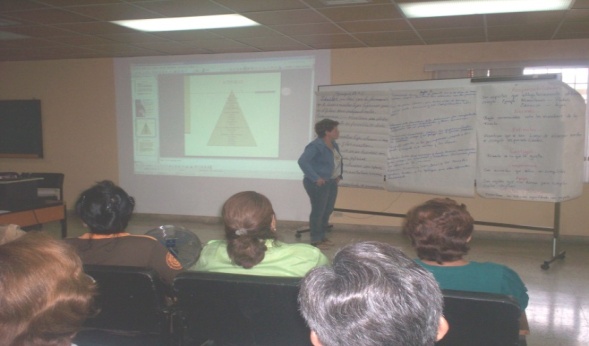 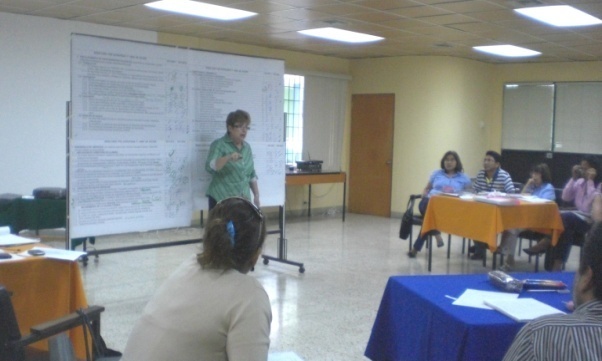 Código Etico
Declaración institucional sobre patrimonio moral, identidad y filosofía de vida de la organización.
Se contextúa en la misión, visión, marco conceptual y cultura particular de la organización.
Proceso de construcción individual y colectivo.
Es un instrumento vivo, sujeto a análisis y reflexión permanente. 
Expresa:
    - principios o valores institucionales
    - comportamientos con usuarios/clientes (internos,
      externos).
Ejemplos Código Etico FASINARM
Fundamentamos nuestro trabajo diario en la convicción de que toda persona es digna de respeto y consideración, independientemente de su credo, edad, género, raza, nivel socio-económico o discapacidad. 

Velamos por que el ingreso y permanencia de las personas con discapacidad en la organización represente la mejor opción para su bienestar y constituya la alternativa menos restrictiva para su desarrollo.

Reconocemos la activa labor del Consejo Directivo, Asociación de Padres, Grupo Voluntario y personal para asegurar la sostenibilidad de la institución, y valoramos los aportes y dedicación de sus miembros para lograrlo.
… ejemplos
Entendemos el trabajo en equipo como la competencia más valiosa de la institución para realizar su misión y defendemos espacios de interlocución y reflexión que refuercen los valores institucionales y fortalezcan los vínculos interpersonales.  

Expresamos nuestra disposición para trabajar en red a nivel multisectorial a favor de un desarrollo humano sostenible, a partir del diálogo,  la discusión y el establecimiento de acuerdos con los  involucrados. 

Reconocemos enfoques y técnicas serios y respetuosos en todas las disciplinas científicas y seleccionamos para su aplicación aquellos que representen una oportunidad de progreso en el bienestar de los alumnos y el personal.
… ejemplos
Asumimos el cumplimiento de nuestros objetivos como un proceso de aprendizaje continuo, en el que compartimos conocimientos y experiencias con organismos y universidades públicas y privadas del sector. 

Evidenciamos transparencia y rectitud en el manejo de los recursos económicos asignados a la institución, privilegiando los derechos y la dignidad de las personas con discapacidad frente a cualquier propuesta o alianza económica.

Difundimos nuestro quehacer a través de un sistema de comunicación veraz que permita a la comunidad mantener una percepción homogénea de nuestra misión y apreciar la coherencia entre el discurso y la práctica institucional.
ESTRUCTURA
Consejo Directivo 

decisiones estratégicas
apoyos puntuales
ex Directoras (3)
representantes Asociación de
      Padres y del voluntariado (2)
ciudadanos guayaquileños (12)

     Principios: equidad de género, generacional y áreas de trabajo . 


Comité Ejecutivo 

asegura cumplimiento estrategias
acompaña Dirección General  
3 miembros del Consejo Directivo
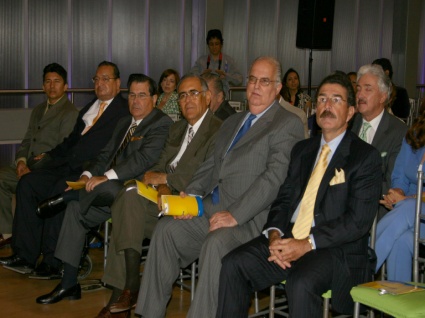 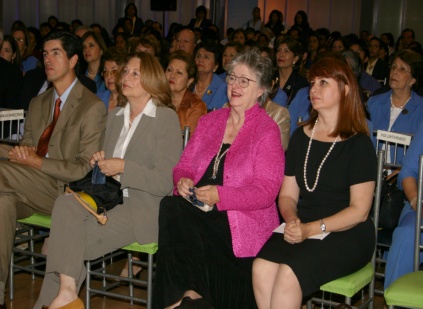 … estructura
Dirección General: aspectos programáticos, administrativos y financieros con apoyo de Direcciones y Coordinaciones de Unidades.

Direcciones y Coordinaciones de Unidades: responsables de la operación de sus programas.

Personal operativo: docentes, técnicos especialistas, instructores que trabajan en atención directa a usuarios.

Personal administrativo y de servicio que brinda soporte a la organización.
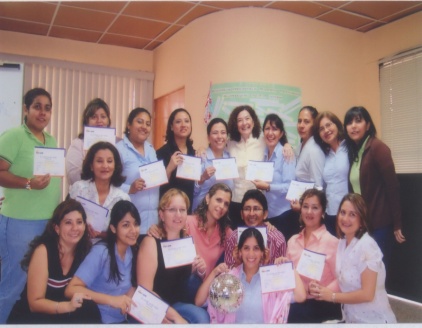 Programa de Fortalecimiento del Liderazgo.
Transparencia y rendición de cuentas.
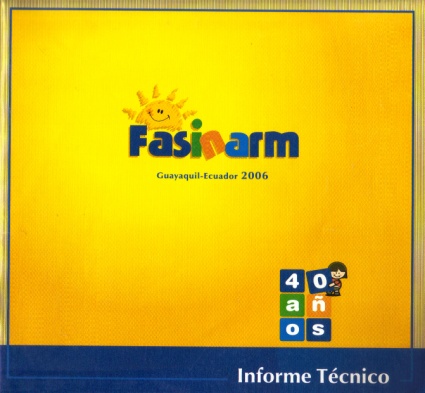 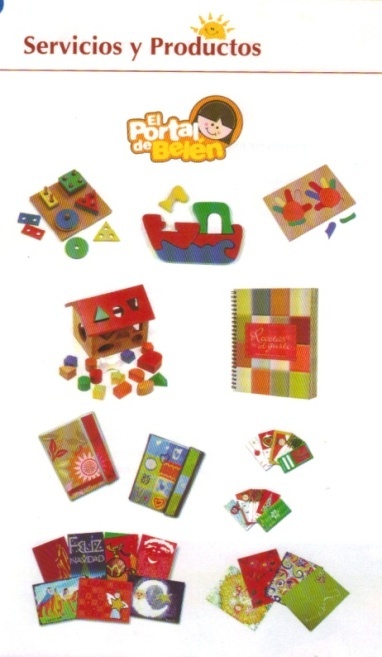 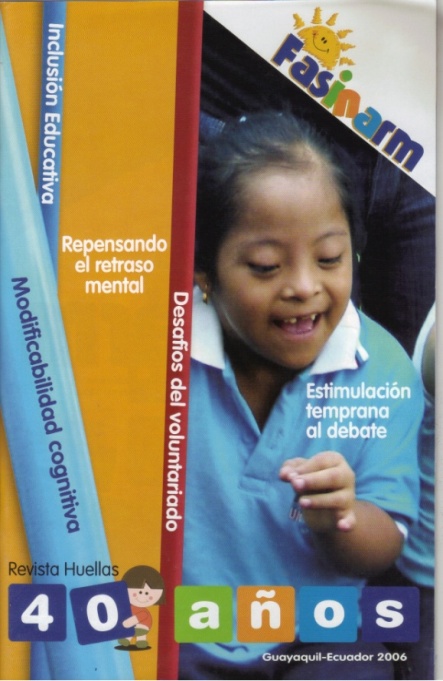 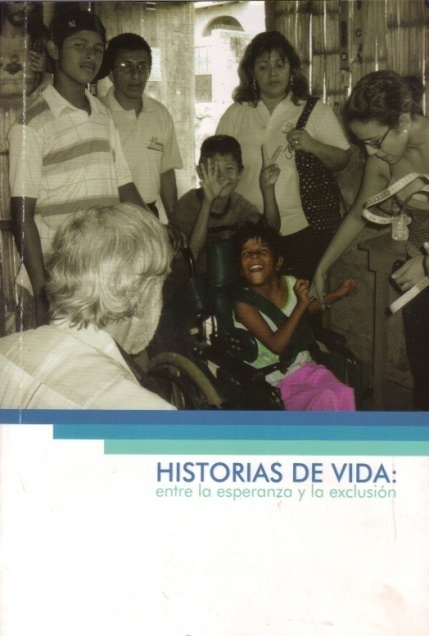 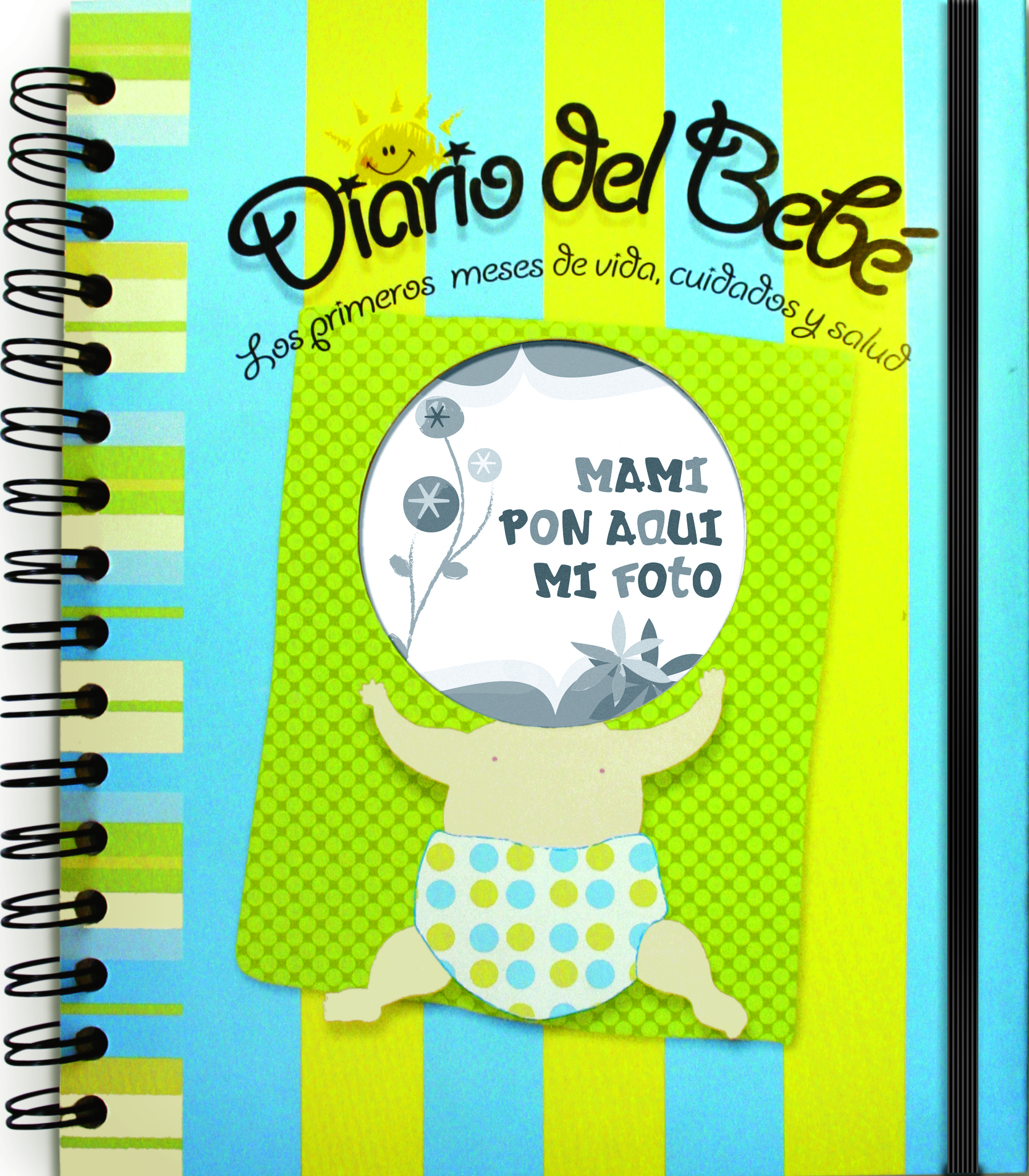 Transparencia:  lo intangible.
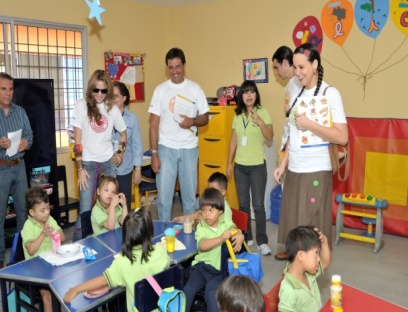 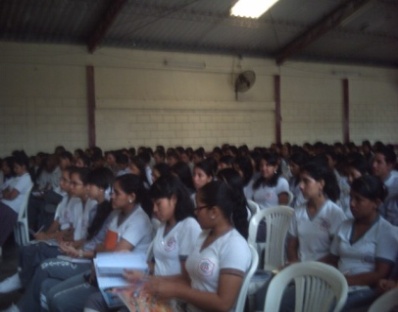 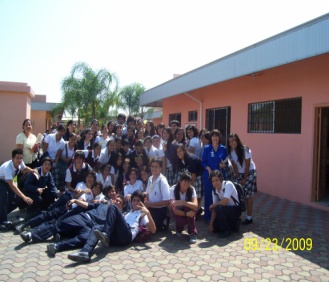 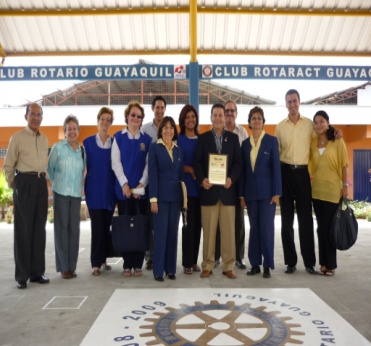 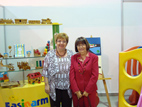 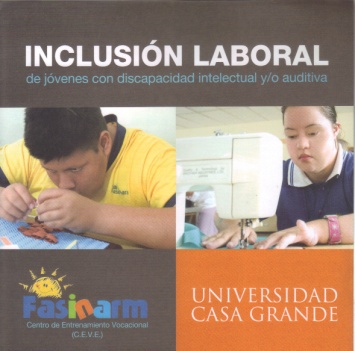 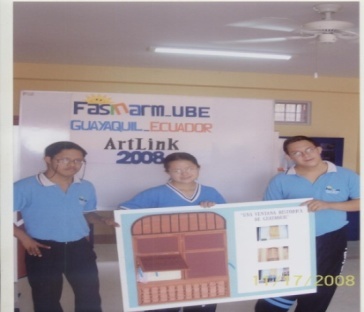 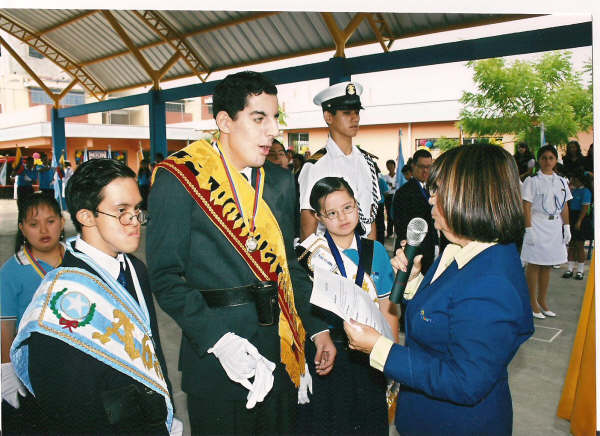 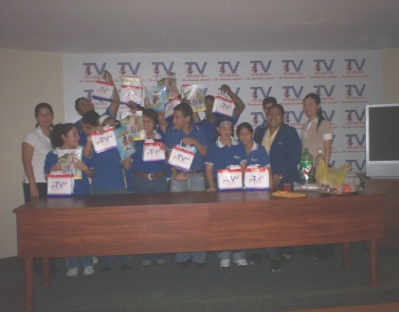 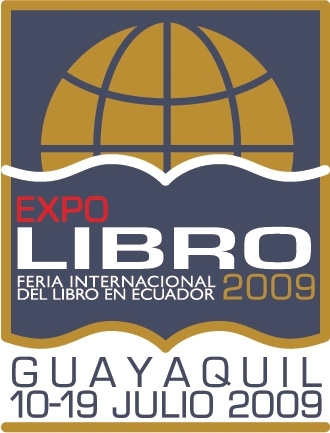 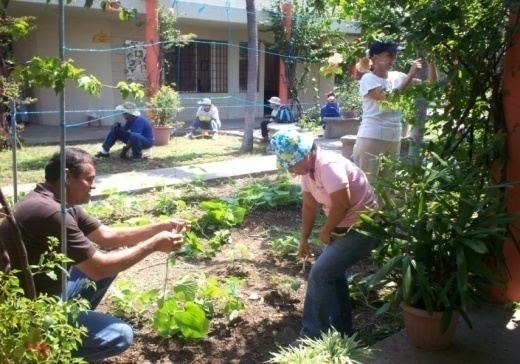 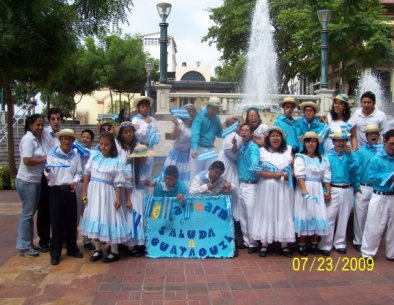 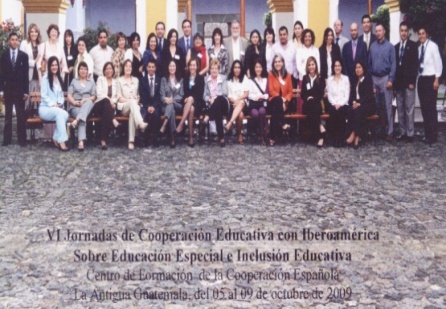